Interface Needs Model Diagrams Review
John Watson
5/31/2016
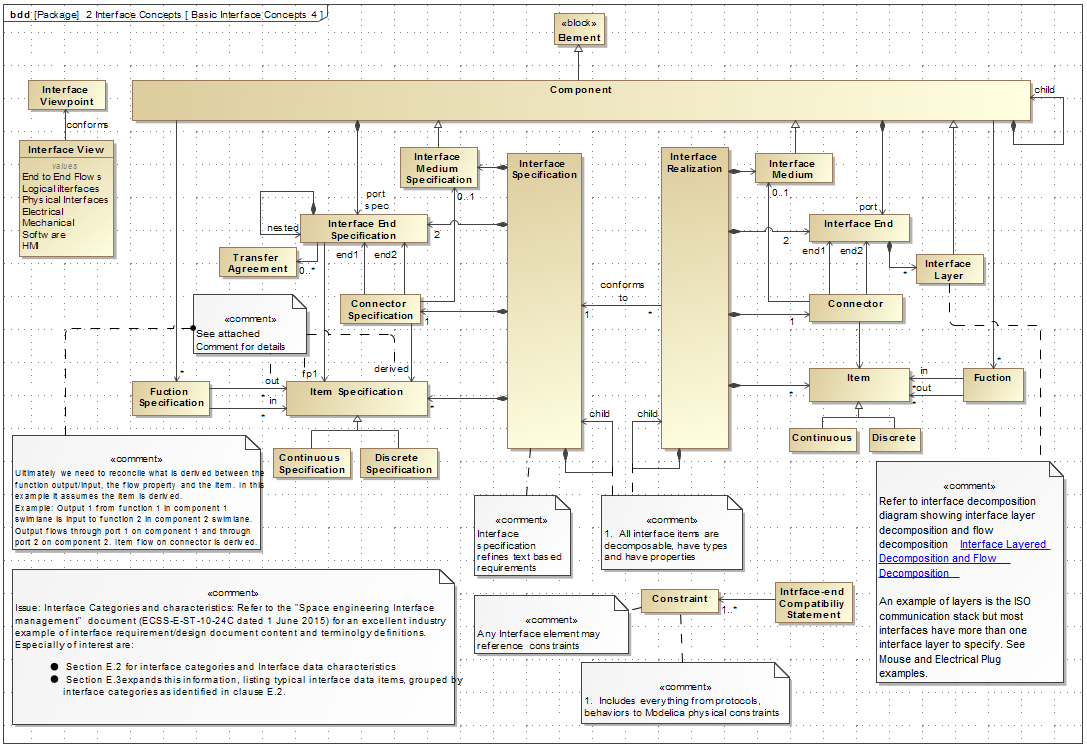 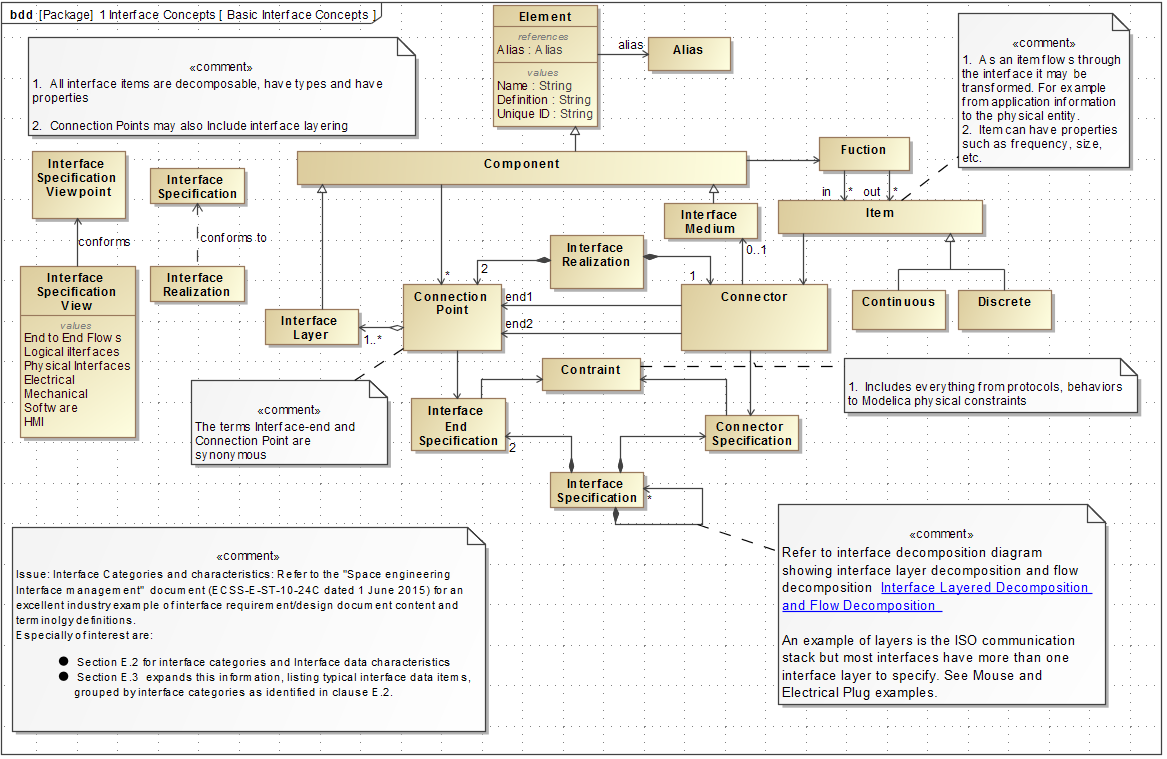 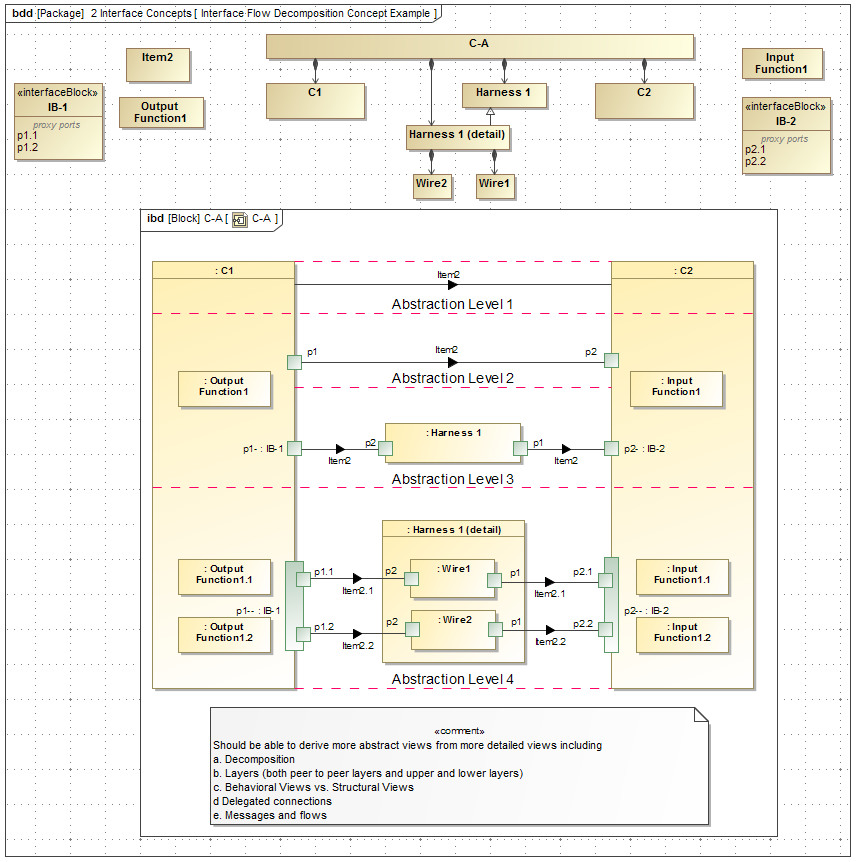 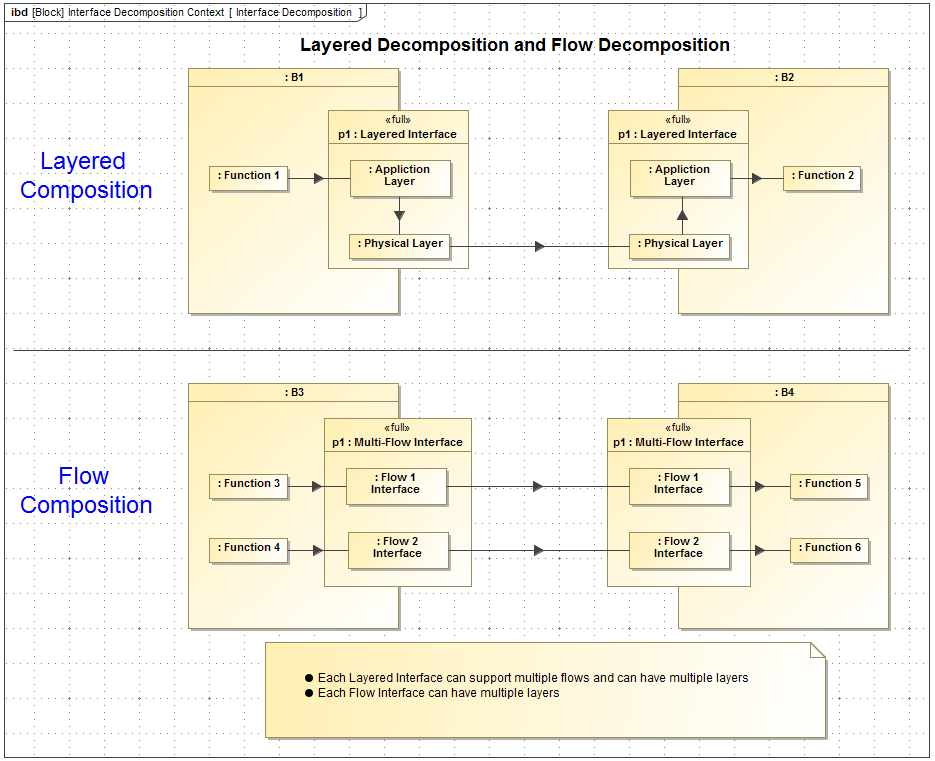 Note and Issues
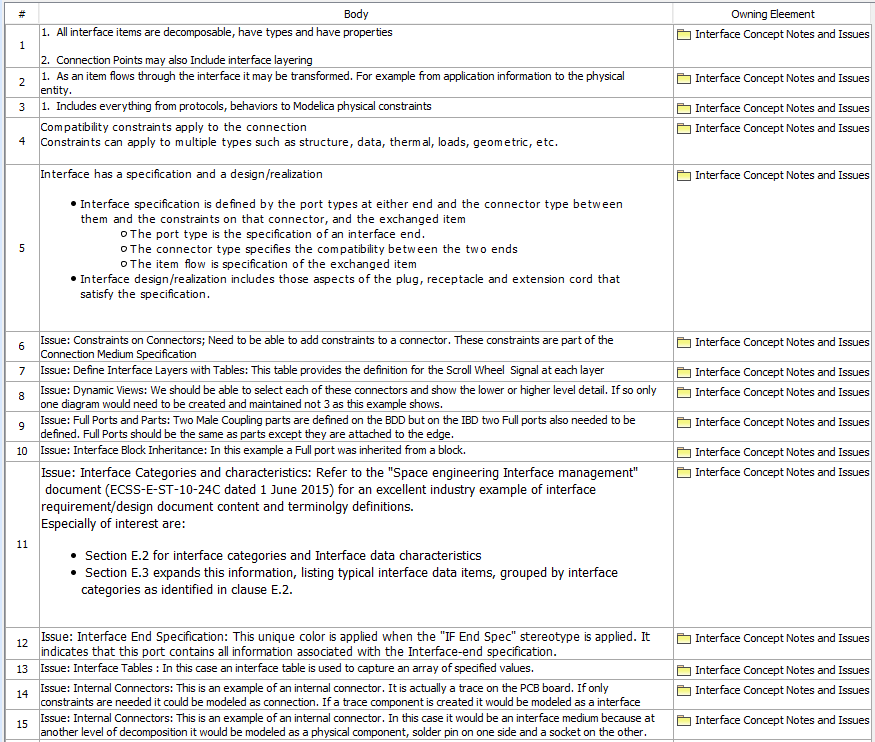 Note and Issues
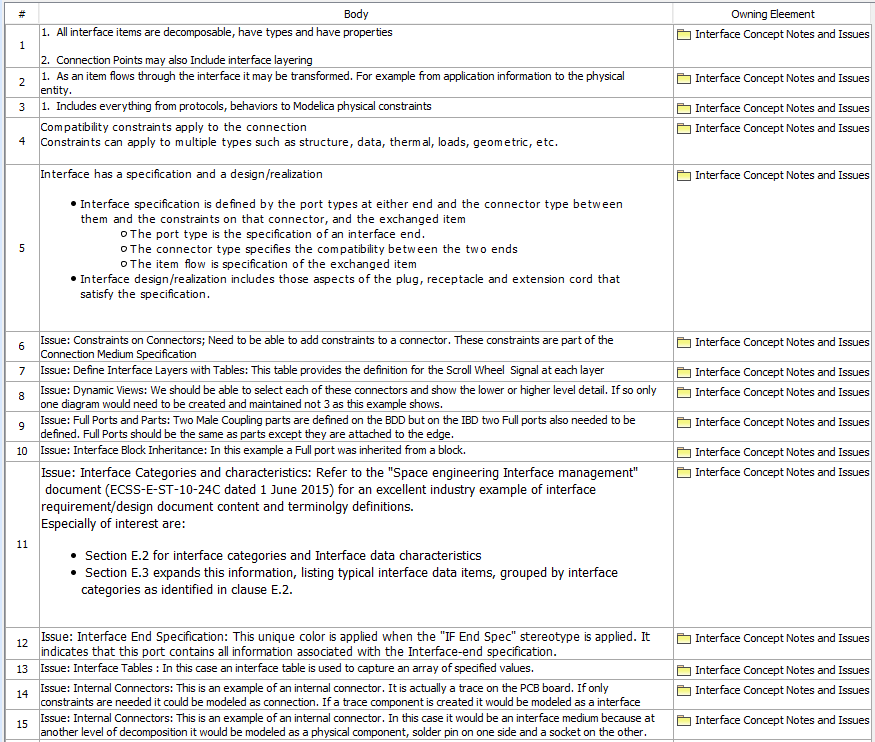 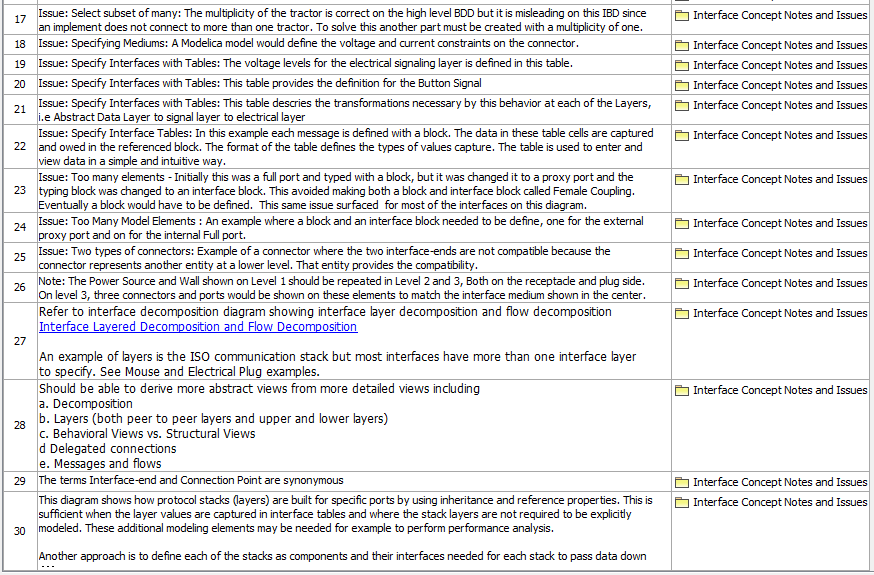 1-Tractor/Implement Example
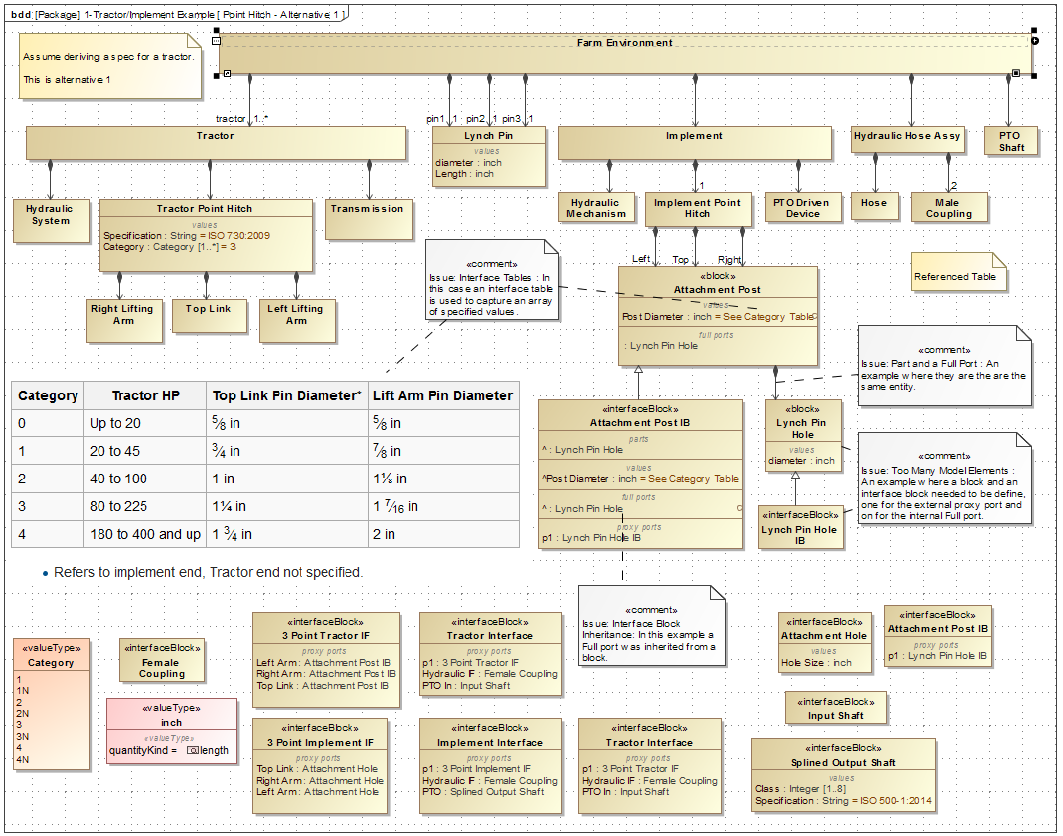 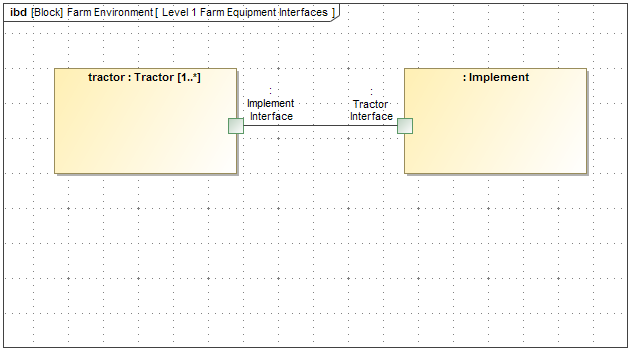 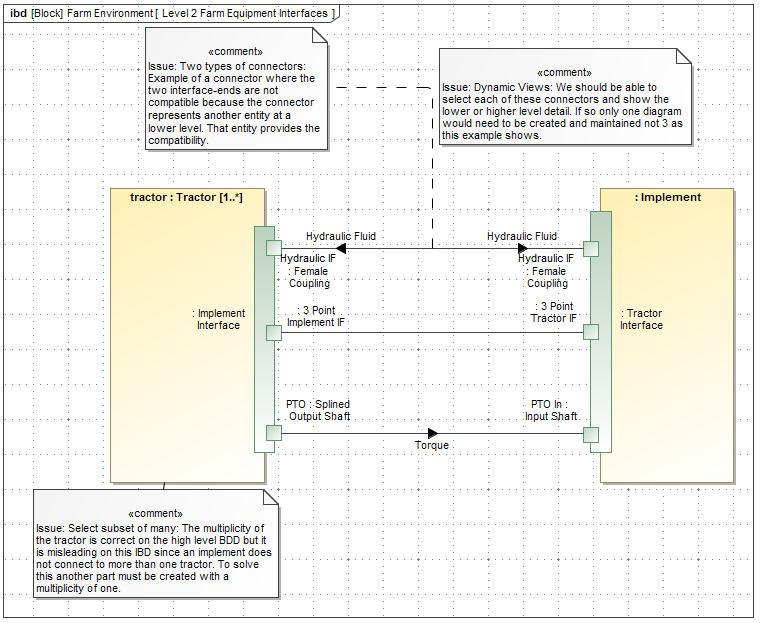 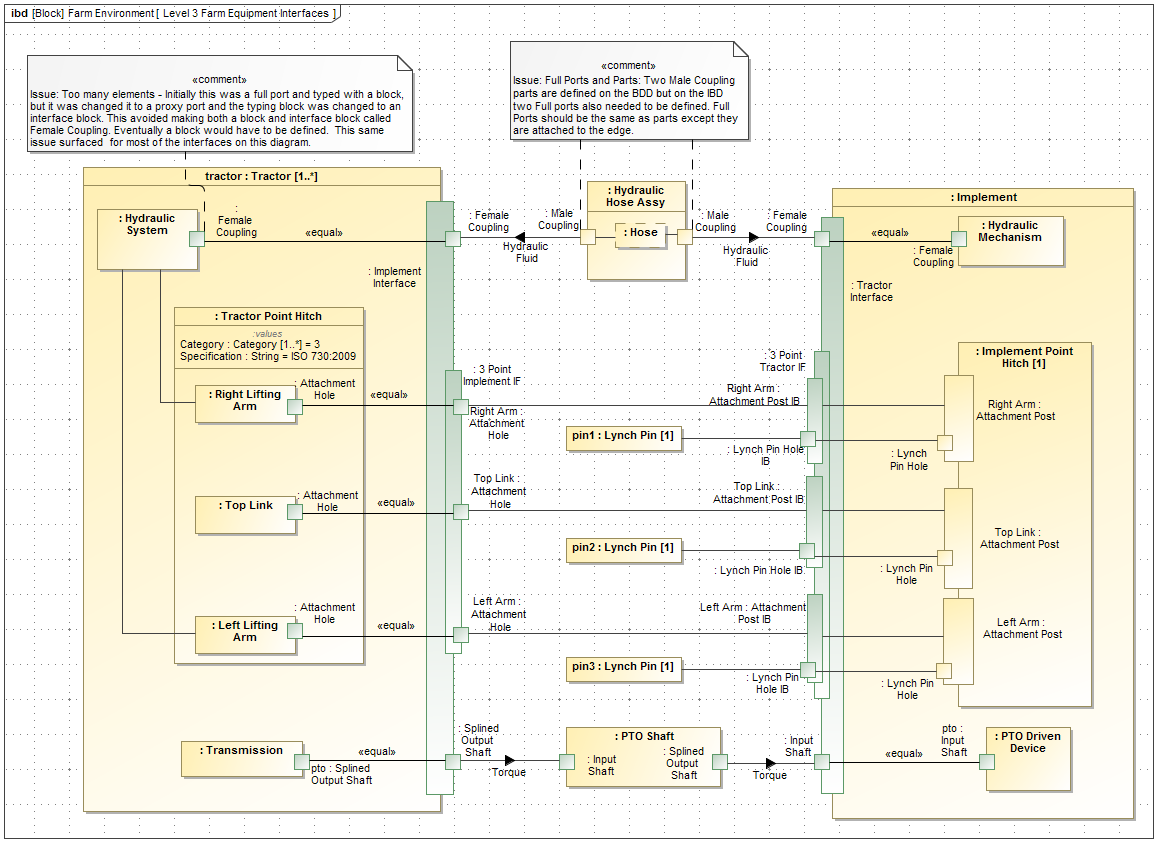 2-PC Mouse Example
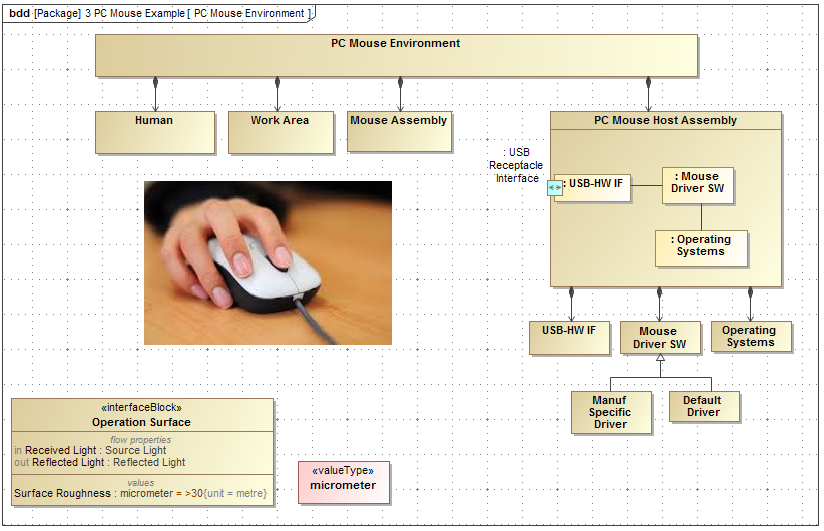 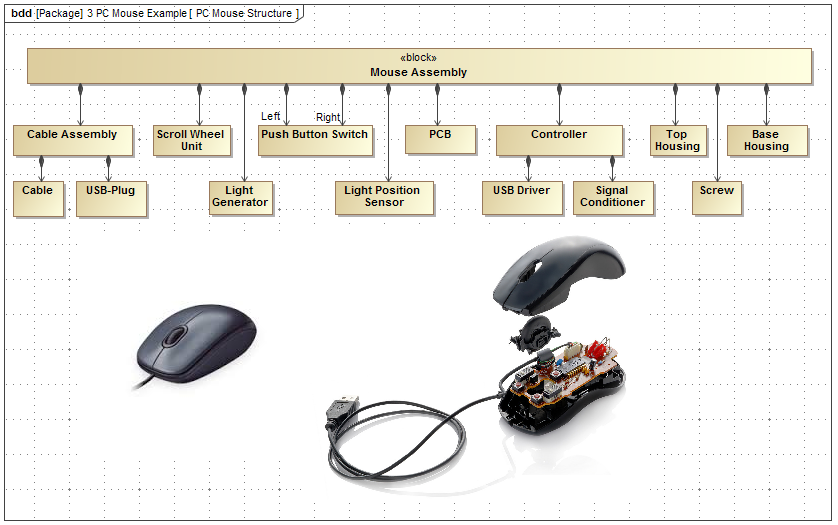 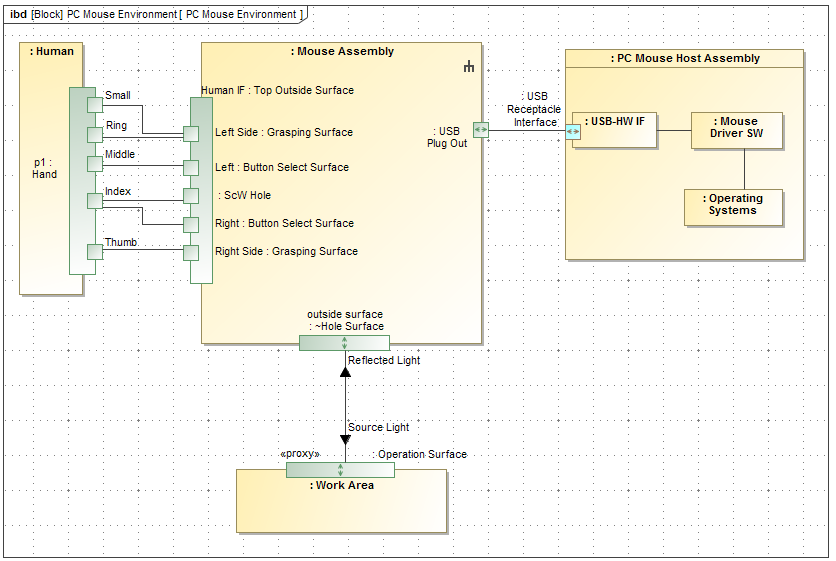 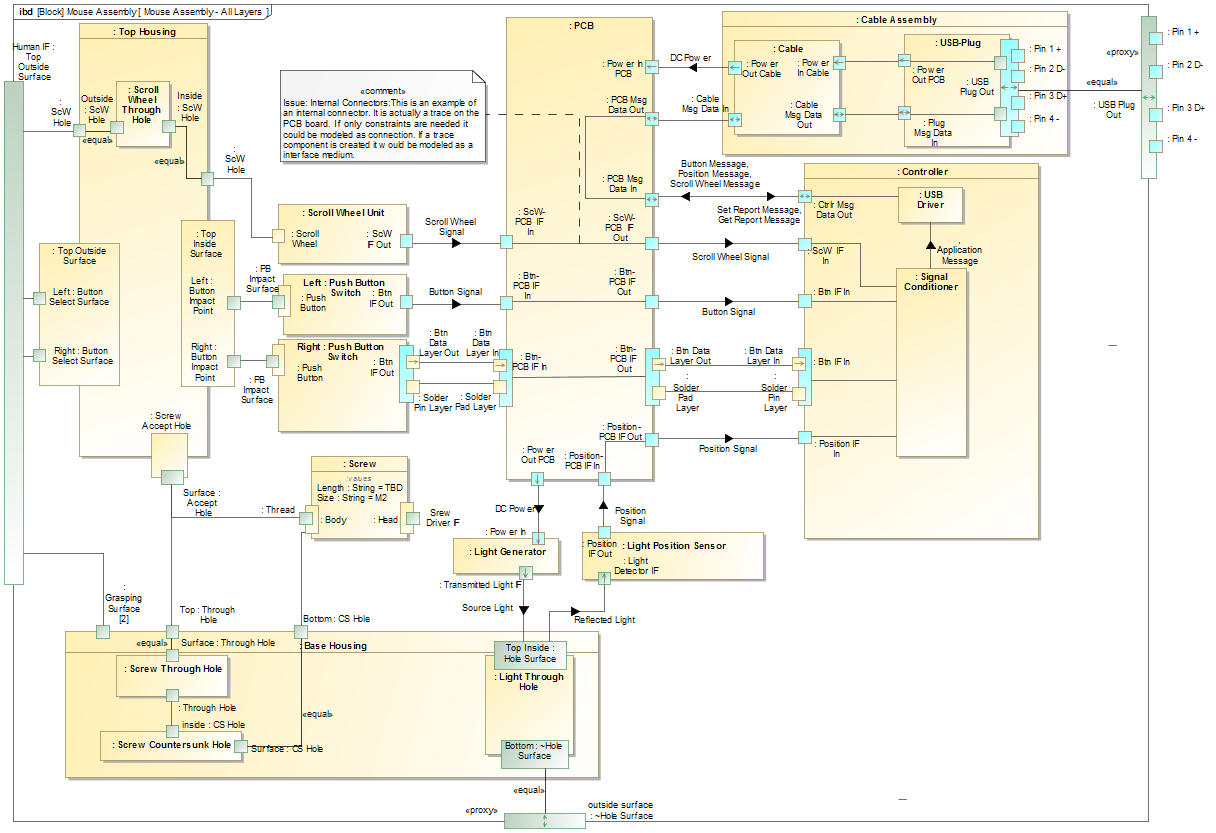 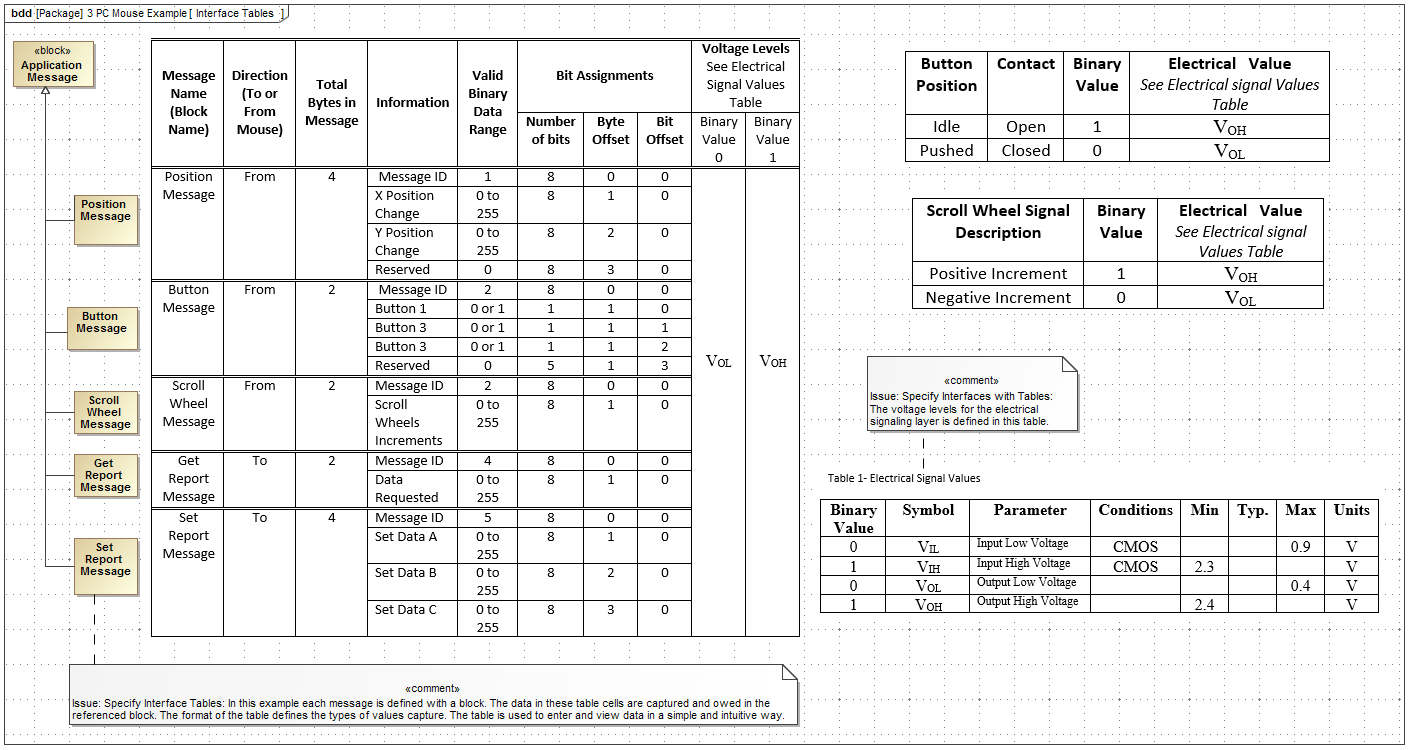 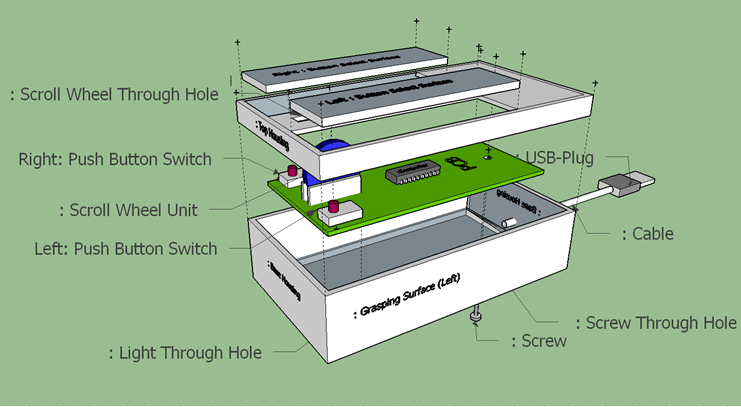 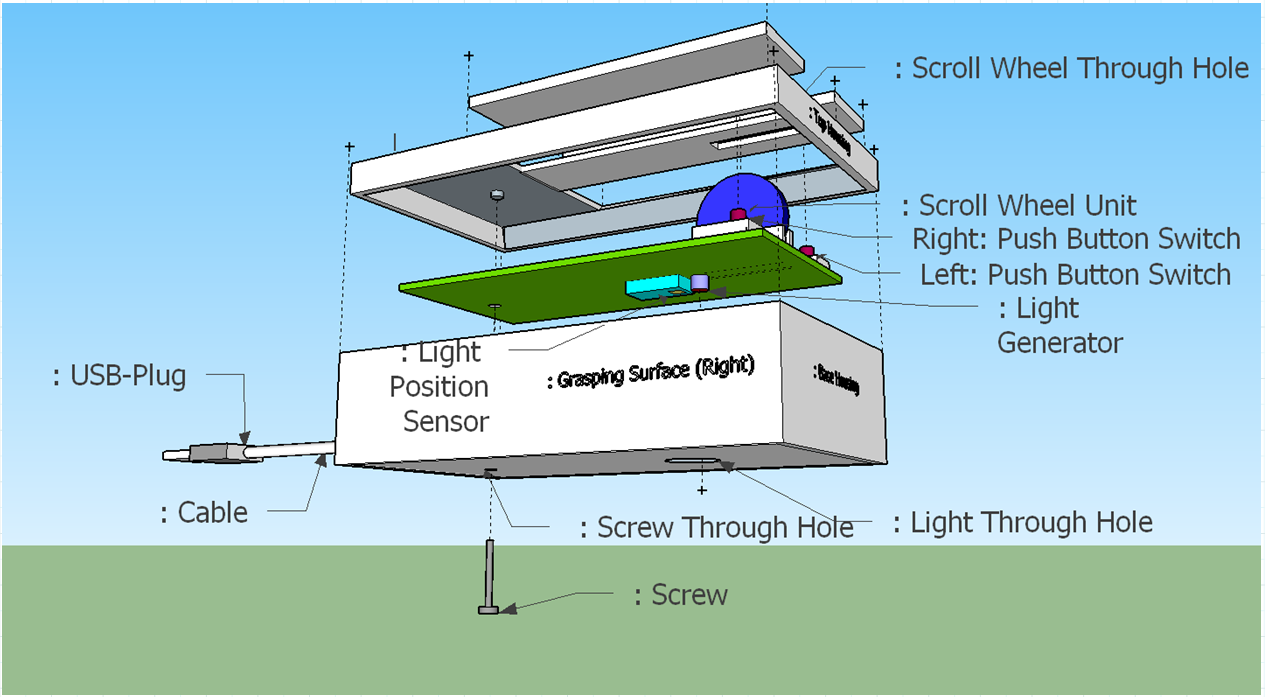 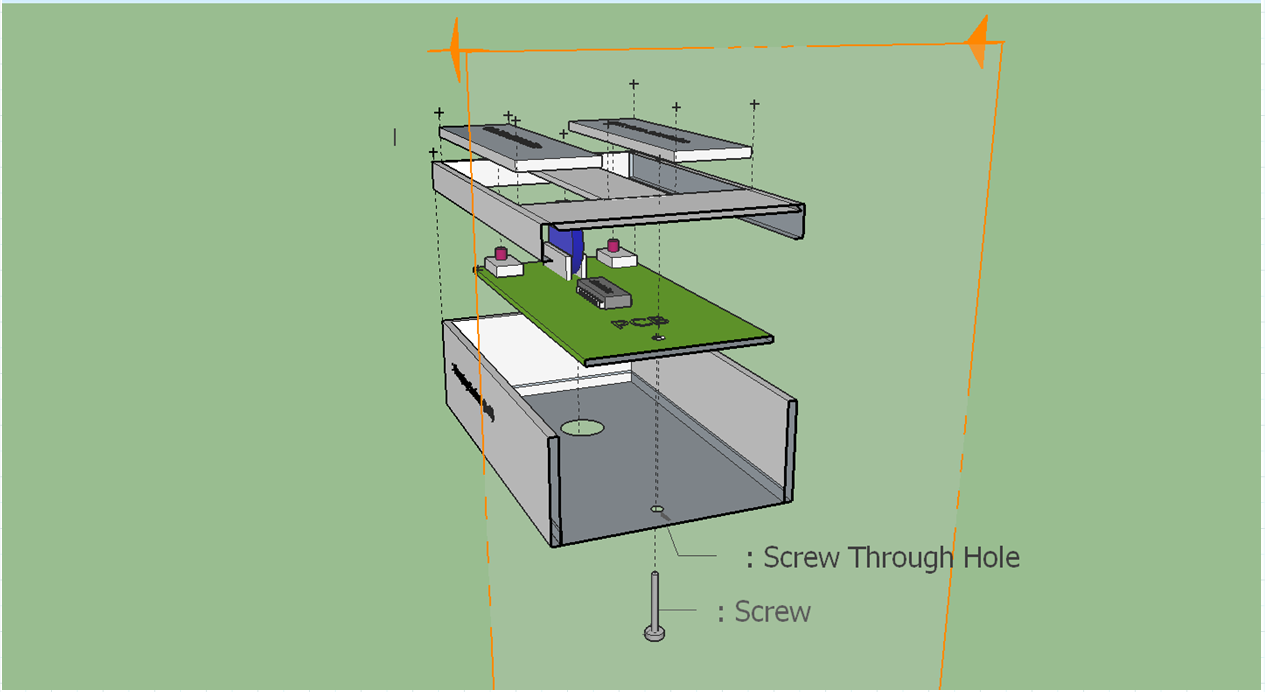 3- Interface Medium Power Plug Example
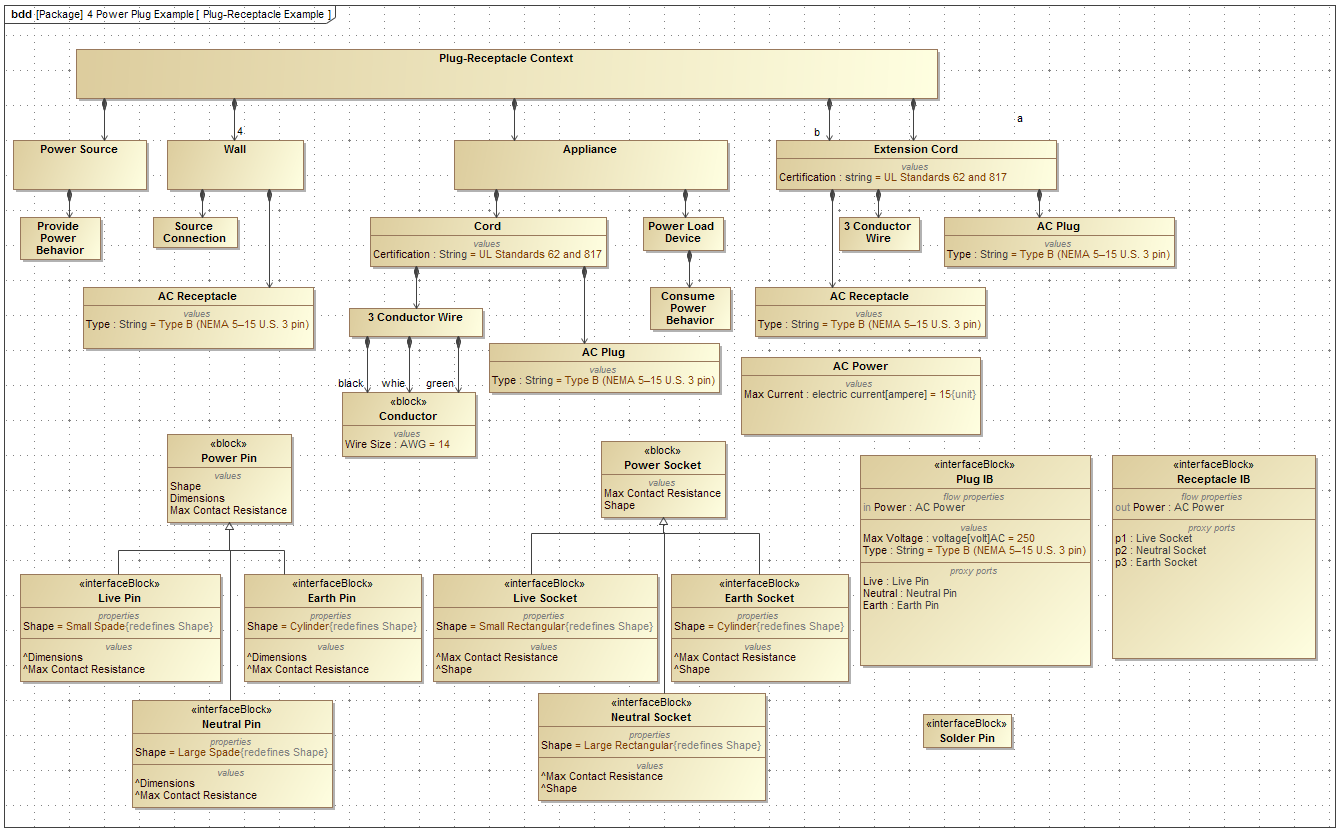 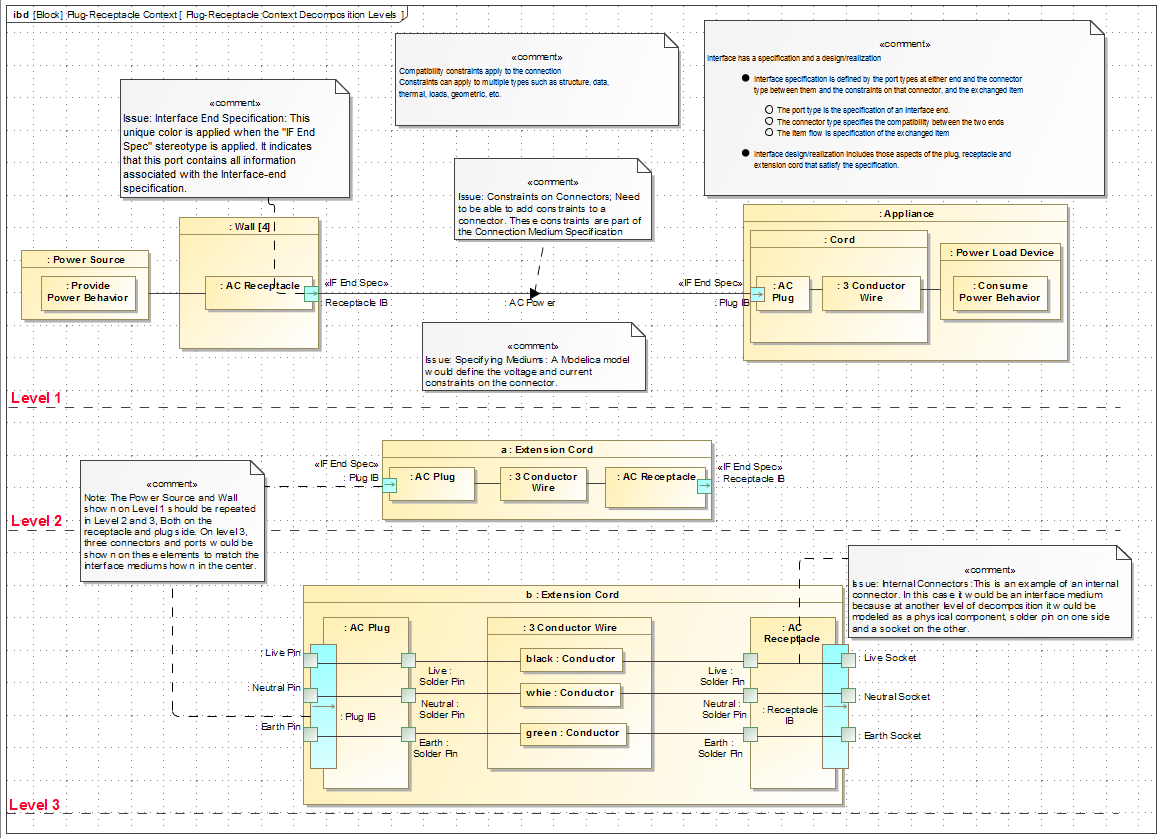 3- Interface Specification and Realization Power Plug Example
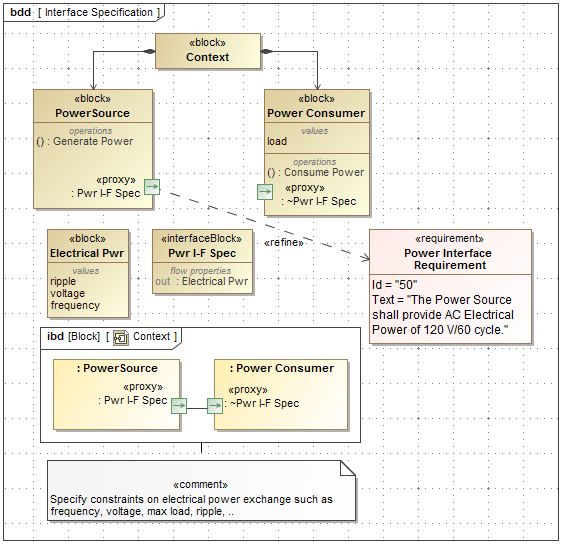 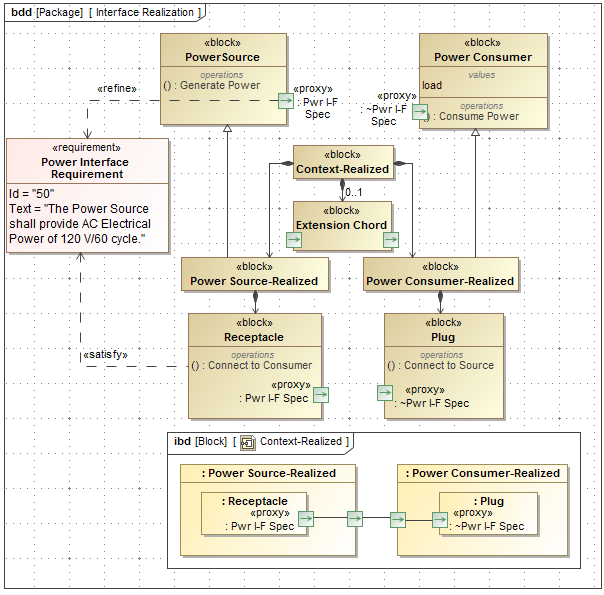 Plate and Bolt Example
Specifying an Interface
4/19/16
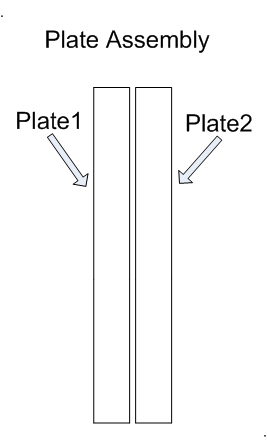 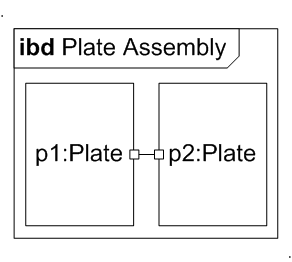 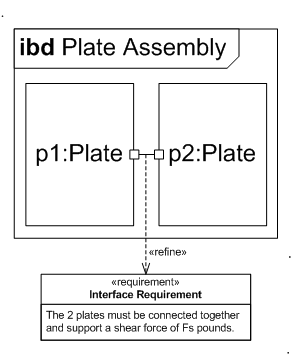 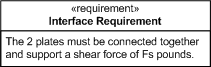 Realizing an Interface
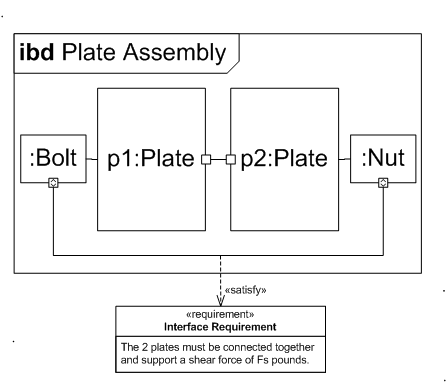 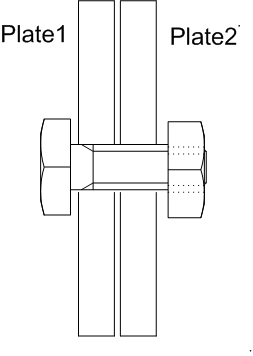 TCP/IP Protocol Stack Example
Interface Examplewith Simplified End to End Flow
Specify the interfaces and the associated transformation from one interface to another for the end-to-end flow
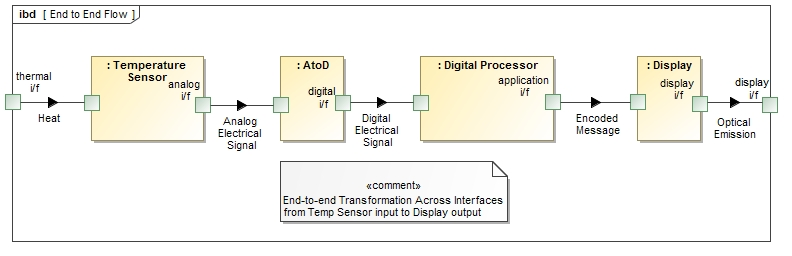 TCP/IP Protocol Stack Example
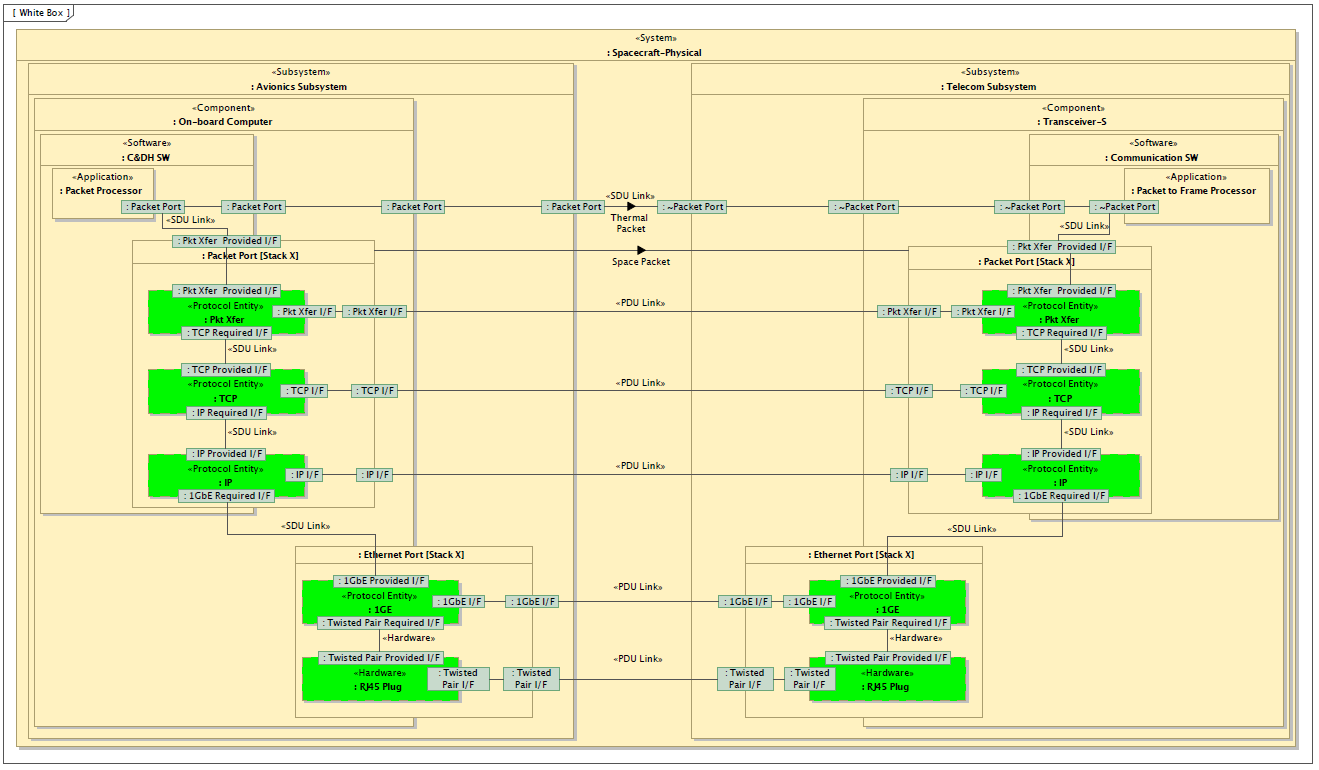 33
“A Representative Application of a Layered Interface Modeling Pattern”, Shames, Sarrel, Friedenthal
Backups